Vysoce nebezpečné nákazy 2
MUDr. Markéta Petrovová, Ph.D.
MUDr. František Beňo

SpE II, podzim 2021
Úvod
Za rok zemře ve světě na infekční onemocnění 30 miliónu lidí.
  Za posledních 5 let celkem  1 100 závažných epidemií.
  Od 80 let XX. století objeveno 36 nových nemocí.
  Eradikována zatím jedna vysoce nebezpečná nemoc – variola.
Definice VNN
Skupina onemocnění infekční povahy charakterizovaná:

Vysokou virulencí a infekciositou
Vysokou letalitou
Obtížnou detekci a možnosti  diagnostiky
Omezenými léčebnými a preventivními opatřeními
Rizikem šíření v populaci
VNN – možnost výskytu v ČR
Import VNN – zavlečení cestovatelem, zvířetem nebo potravinou.
Člověk se infikuje způsoby obvyklými pro jednotlivé nákazy:
Kontakt s nemocným
Vzdušnou cestou 
Kontakt se zvířaty, jejich ošetřování, pokousání
    Bioterorismus
    Nehoda v laboratoři
CDC klasifikace
Kategorie A:
původci nejvyšší priority
snadné šíření nebo přenos z člověka na člověka
Kategorie B:
snadné šíření
středně vysoká morbidita, nízká smrtnost
omezené diagnostické možnosti
Kategorie C:
nové („emerging“) infekce
populace není imunní
genetická manipulace nutná k snadné produkci, šíření nebo mezilidskému přenosu
Kategorie A
Antrax (Bacillus anthracis)
  Mor (Yersinia pestis)
  Botulismus (Clostridium botulinum)
  Variola – pravé neštovice (Variola major)
  Tularémie (Francisella tularensis)
  Virové hemoragické horečky:
Arenaviridae: Lassa
Bunyaviridae: Krymsko-konžská hemoragická horečka
Filoviridae:      Ebola, Marburg
Flaviviridae:    Omská hemoragická horečka
Kategorie B:
Brucelóza (Brucella spp.)
  Vozhřivka (Burkholderia mallei)
  Melioidóza (Burkholderia pseudomallei)
  Riziková agens přenášená alimentární cestou:
(salmonelóza, EHEC, shigelóza, cholera, Cl. perfringens, STA enterotoxin B, ricinový toxin, Cryptosporidium)
  Riziková agens přenášená vzduchem:
(psitakóza, Q-horečka)
  Skvrnitý tyfus a jiné závažné rickettsiózy
  Virové encefalitidy
(Venezuelská, východní a západní koňské encefalitidy)
Kategorie C:
SARS – CoV (těžký akutní respirační syndrom)
  MERS – CoV (Middle East respiratory syndrom)
  Nová shiftová varianta viru chřipky
  Nipah, Hendra
Stupně biologické bezpečnosti
Podle charakteru infekce, ohrožení kontaktů včetně zdravotnického personálu a možností léčby a profylaxe se biologická agens klasifikují do 4 skupin, jenž vyžadují jistý stupeň zabezpečení proti nákaze jimi a jejich šíření 
BSL (Biological Safety Level) 1 – 4
Virové hemoragické horečky
Zoonózy a nákazy s přírodní ohniskovostí (zvířecí rezervoár, vektor přenosu infekce)
  Enzootické cykly v přírodě,  člověk se nakazí kontaktem s rezervoárovým zvířetem
  Riziko mezilidského přenosu: 
Ebola, Marburg, Krymsko – konžská hemoragická horečka
  Termín „hemoragická horečka“ poprvé použit ve 30 létech v souvislosti s výskytem hantavirů
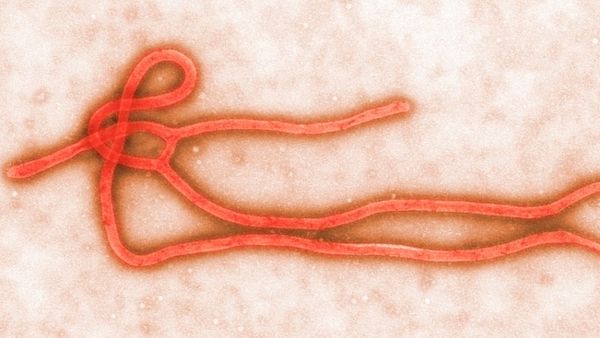 Ebola
Poprvé popsána během epidemie 1976 (DRC)
 Ebola – řeka v okolí města Yambuku
 5 subtypů (názvy dle místa původu) 
Zaire (EBOV), Sudán (SUDV), Bundibugyo (BDBD), Reston (REBOV), Tai Forest (TAFV)
vysoká infekciosita
vysoká kontagiosita
vysoká letalita
 V 2019 epidemie v DR Kongo kumulativně od začátku epidemie 3228/2158 (161/41 zdravotníků)     stav 21.10.2019  odkaz:  https://healthmap.org/ebola/#timeline
Geografická distribuce Ebola DRC a Uganda ke dni 18.9.2019
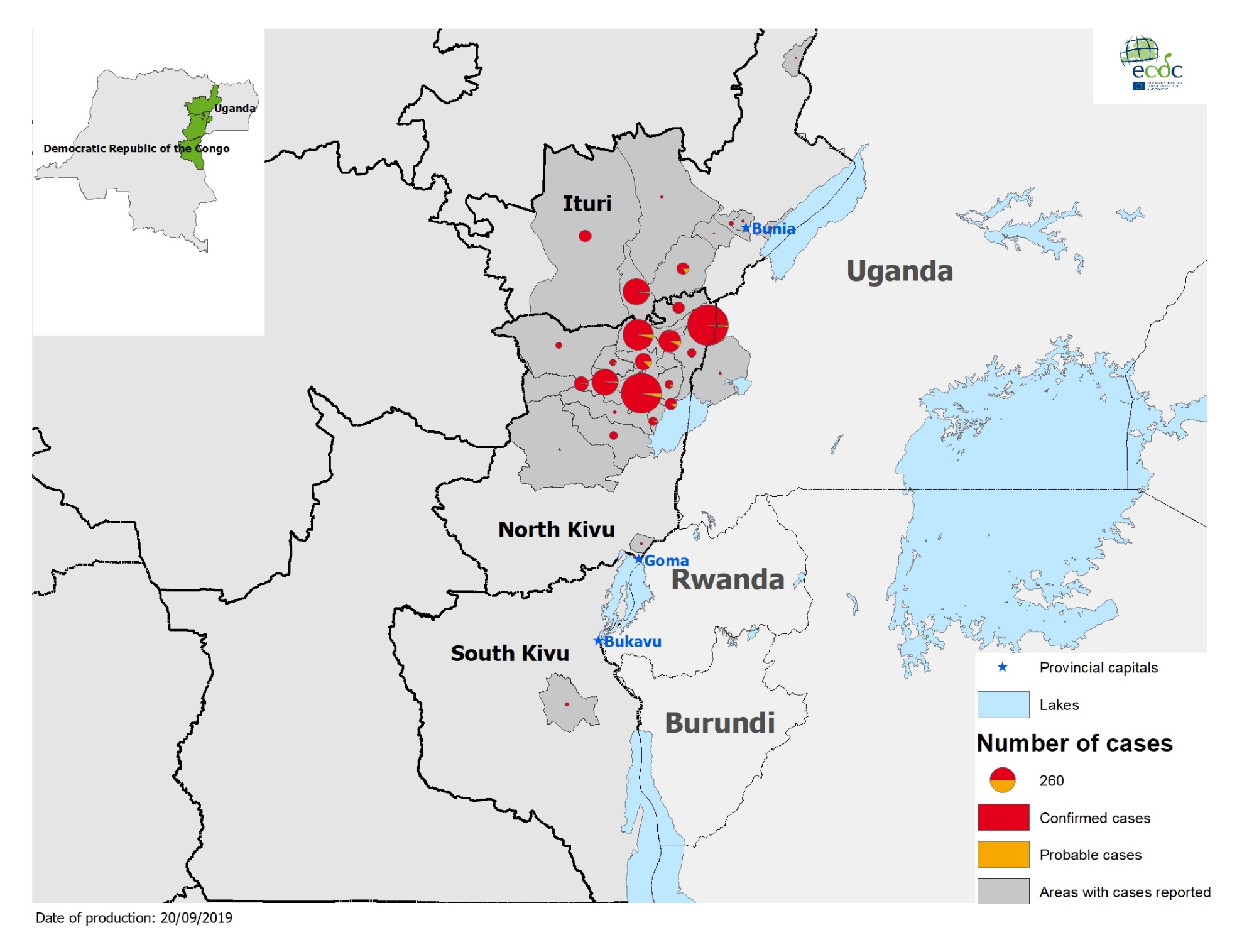 12
Výskyt EDV onemocnění 1974-2018
Zaire ebolavirus
	
	Sudan ebolavirus
	
	Tai Forest ebolavirus
	
	Bundibugyo
Přenos nákazy
kontakt s krví a sekrety nemocného
  profesionální nákaza zdravotníků a dobrovolníků
  kontakt s nemocnými či uhynulými primáty, antilopami, dikobrazy
  pohřební rituály
  sexuální styk (přítomnost viru v spermatu až 7 týdnu po vyléčení)
Inkubační doba:
Diagnostika:
2 – 21 dnů  (průměrně 8-10 dnů)

Ohnisko nákazy trvá 
dvojnásobek inkubační doby 
od posledního kontaktu s nemocným 

Po podělaném onemocnění přetrvávají protilátky v séru pacienta až 10 let
Klinický obraz + zhodnocení epidemiologické anamnézy

Laboratorní - pouze v laboratoři s maximální biologickou ochranou(BSL4)
sérologie -  průkaz protilátek IgM -ELISA, Western blot 
PCR
Ebola – klinický obraz
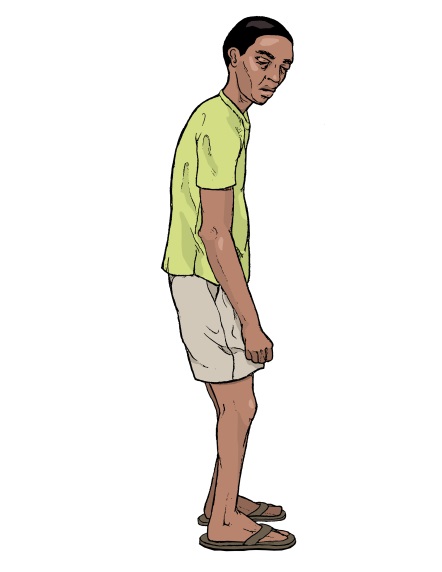 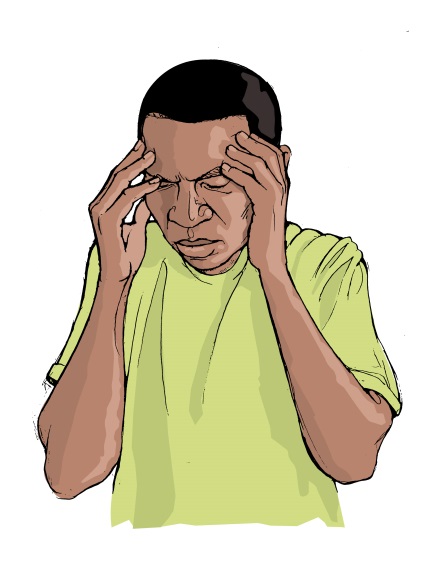 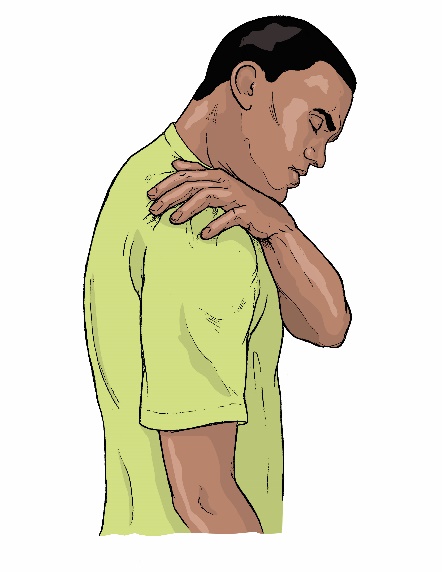 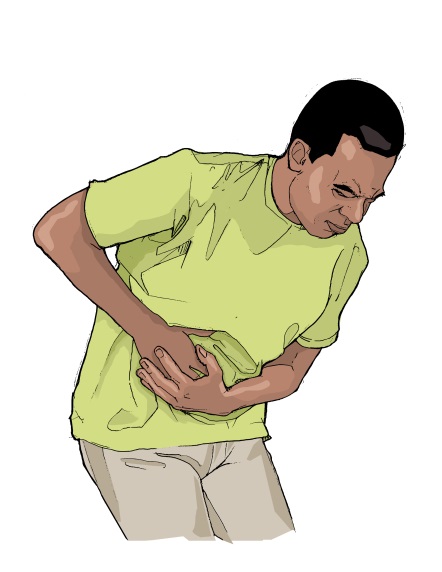 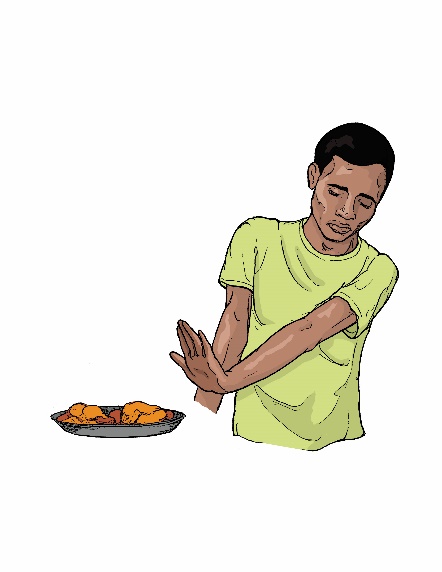 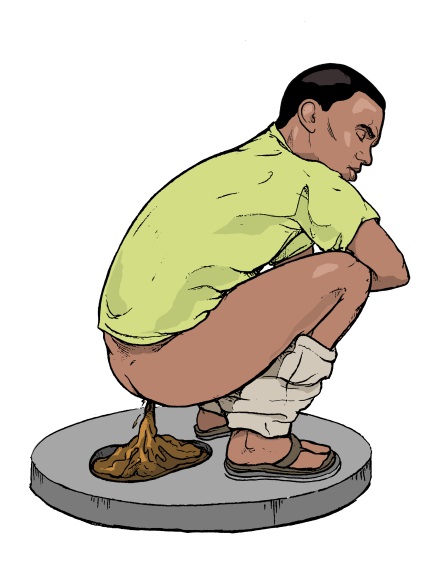 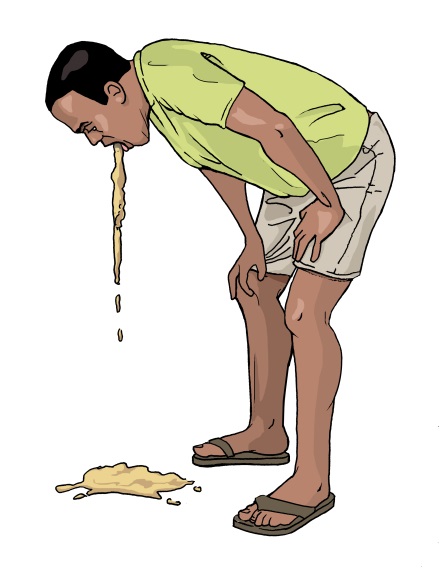 Ebola – klinický obraz
Poškození integrity cév, endotelu
DIC
Šokový stav, MODS
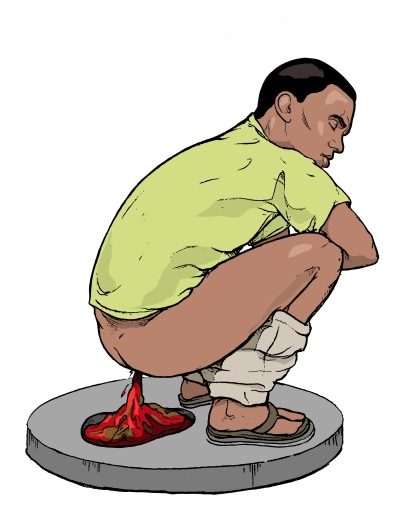 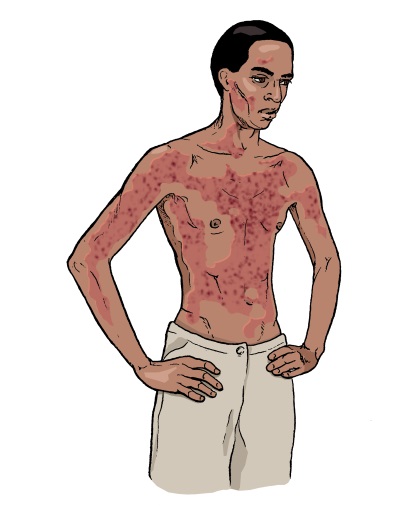 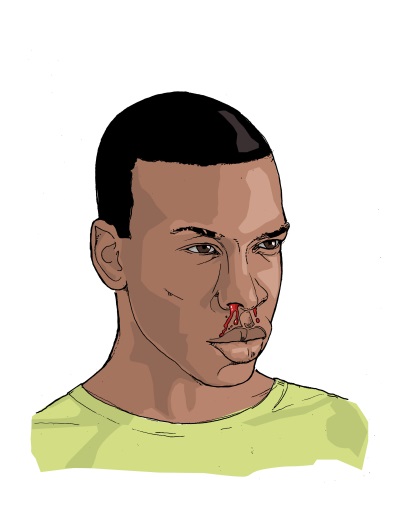 Terapie
Symptomatická léčba
  Infuzní terapie:
Udržení oběhu (krystaloidy, p.o. rehydratace)
Protišoková léčba
  Experimentální léčba:
Rekonvalescentní sérum, hyperimunní globulin
Zmapp – směs 3 humanizovaných monoklonálních protilátek
Favipiravir/T-705
Bavituximab – monoklonální protilátka proti fosfatidylserinu
Ebola - vakcíny
Vakcína cAD3-EBOV
Národní ústav pro alergie a infekční nemoci (U.S.National Institute of Allergy and Infectious Diseaes) 
Inaktivovaný šimpanzí adenovirus (sérotyp 3) 
Monovalentní a bivalentní
Dvě klinické studie I.fáze v USA a Velké Británii

Vakcína rVSV∆G-GPV (firma Merck&Co)
NewLink Genetics, Public Health Agency Canada
Atenuovaný virus vezikulární stomatitidy 
Experimentální vakcína v použití, účinnost 97,5 %,          naočkováno téměř 240 000 lidí od 8. srpna 2018
MERS  a  SARS
dvě podobné infekce, obě vyvolané virem ze skupiny coronavirů


  příbuzné viry, podobné klinické příznaky a epidemiologické charakteristiky (cesty přenosu), vysoká letalita a stejná protiepidemická opatření v ohnisku nákazy
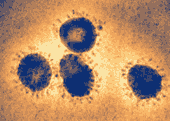 SARS
Severe acute respiratory syndrome     
  listopad 2002 Čína 
  30 zemí, 8 000 pacientů, 774 úmrtí
  skryté šíření v čínské komunitě v Kanadě
  zoonóza – netopýři, cibetky, mývalovití psi
  přenos kapénkový a fekálně-orální
  zastavení šíření 2003 (dezinfekce prostředí)
  inkubační doba 2-7 dní (max. 10 dnů)
  smrtnost  9-12% (víc jak 50% u osob nad 65let)
MERS
Middle East respiratory syndrome (Blízkovýchodní respirační sy.)

akutní respirační infekce vyvolaná virem MERS-CoV (Betacoronavirus)
MERS – coronavirus, označení viru shodné s názvem onemocnění, které vyvolává
Klinické příznaky a průběh
horečka, kašel, dušnost
  rozvoj akutní pneumonie
  rozvoj ARDS – acute respiratory distress syndrome
  akutní selhání ledvin
  letalita 40 - 60%
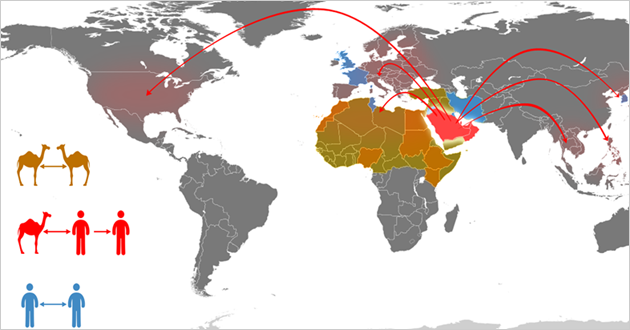 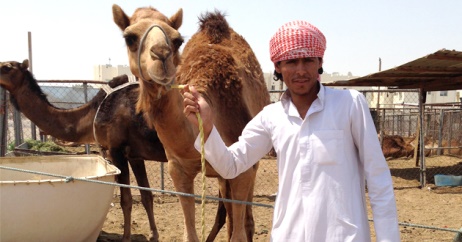 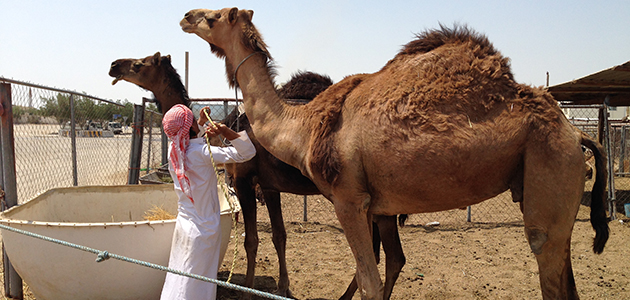 v oblasti Středního Východu přenos kontaktem s velbloudy a netopýry                    


v Evropě interhumánní – zdrojem člověk s importovanou nákazou - přenos mezi lidmi
zoonóza
MERS
kapénkový přenos (virus přežívá v aerosolu 6 hod., po zaschnutí 3 hod.)  – vdechnutá infekční dávka musí být vysoká (pouze 20% buněk sliznice má receptory pro virus MERS) 
  riziko interhumánního přenosu jen při těsném kontaktu a při ošetřování pacienta s MERS doma nebo v nemocnici
  Inkubační doba 2-10 dnů (max. 14)
MERS versus VNN
neexistuje účinné antivirotikum
  terapie na JIP, umělá plicní ventilace, akutní dialýza
  riziko přenosu na ošetřující personál (109/402 v SAR)
  virus mění své vlastnosti – více virulentní
MERS
první výskyt –  2012 – Saudská Arábie
  šíření nákazy:
Střední východ – Jordánsko, Katar, Omán, Jemen, Saudská Arábie, Kuvajt, Spojené arabské emiráty 
Evropa – Francie, Německo, UK, Itálie, Holandsko
Afrika – Tunis, Alžírsko, Egypt, 
  2 468 případů, 851 úmrtí, 27 zemí
  2 077 případů Saudská Arábie, 773 úmrtí
Potvrzené případy MERS 2012 - 2015
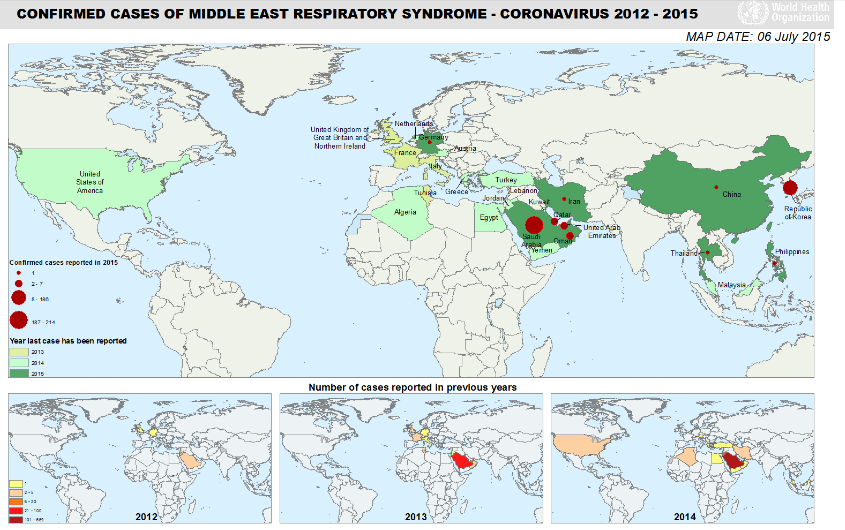 Krizový plán MZ ČRvýskyt vysoce nebezpečné nákazy
Letiště archivují kontakty na pasažéry 14 dnů
Centrum pro vysoce nebezpečné nákazy na Infekční klinice Bulovka – 2 lůžka na úrovni BSL4 + 8 lůžek v izolačních boxech
Centrum biologické ochrany Těchonín
   (nezdravotnické zařízení MO ČR) –
    28 lůžek na úrovni BSL4
Postup při podezření na VNN
Lékař 1. linie – praktický lékař
Primární je bezpečí populace.
Diagnostika a léčba susp. pacienta je sekundární.
PL použije nejlepší dostupné ochranné prostředky a neprodleně uzavře ordinaci.
Sestra zapíše kontakty z ordinace a čekárny.
Lékař oznámí podezření epidemiologovi KHS a řídí se jeho instrukcemi.
Epidemiolog rozhodne o způsobu transportu pacienta a určí další postup.
Postup při podezření na MERSu českého občana
anamnéza: pobyt v oblasti výskytu v příslušné ID
zhodnocení klinických příznaků
transport v biovaku v režimu BSL4 
hospitalizace na infekčním oddělení Na Bulovce
hlášení i suspektního případu MZ ČR
nemocnice Na Bulovce -  vyšetření nazofaryngeálního výtěru, sputa nebo bronchoalveolární laváže – metodou PCR, vyšetření protilátek v séru – NRL SZÚ Praha
izolace a vyšetření kontaktů
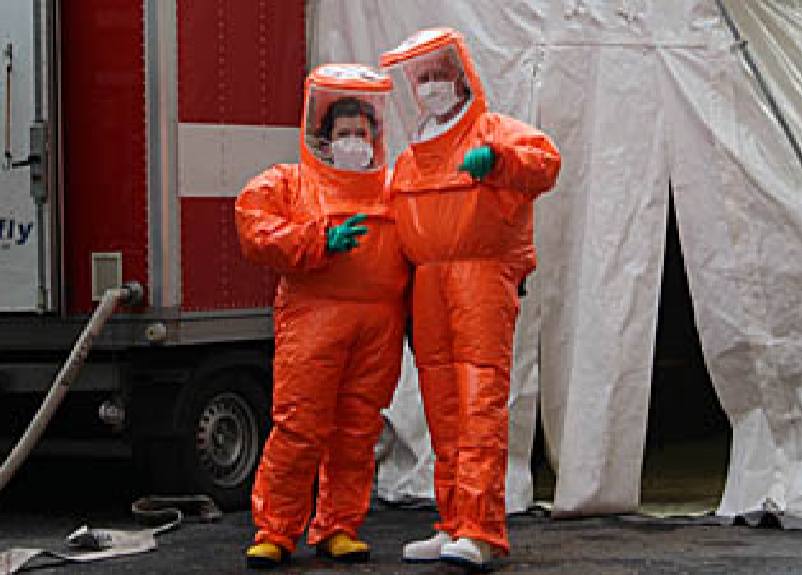 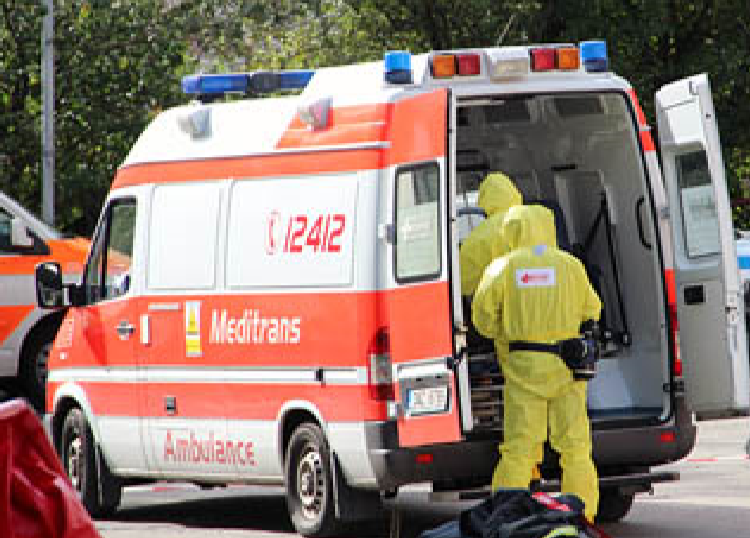 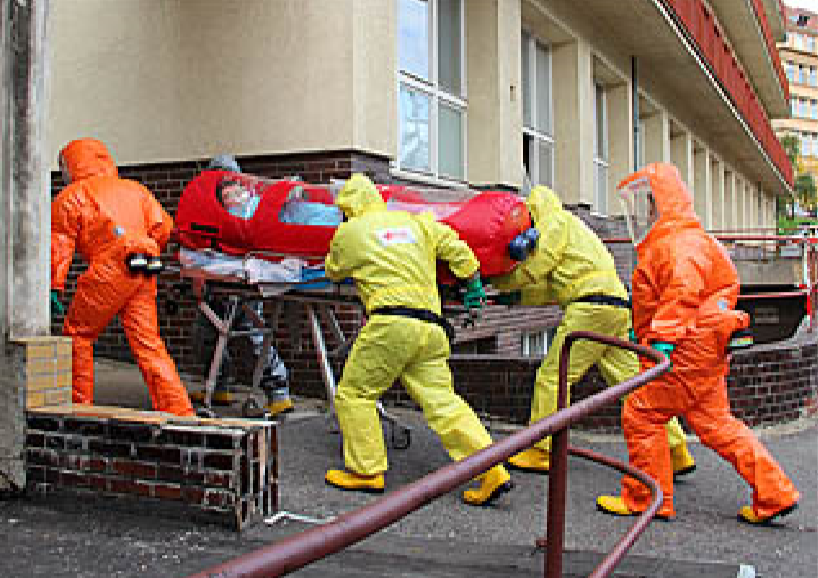 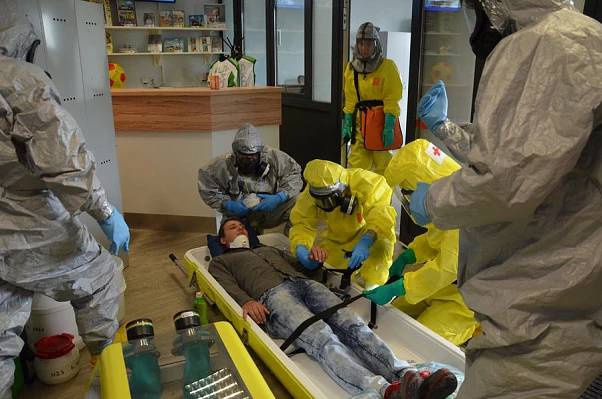 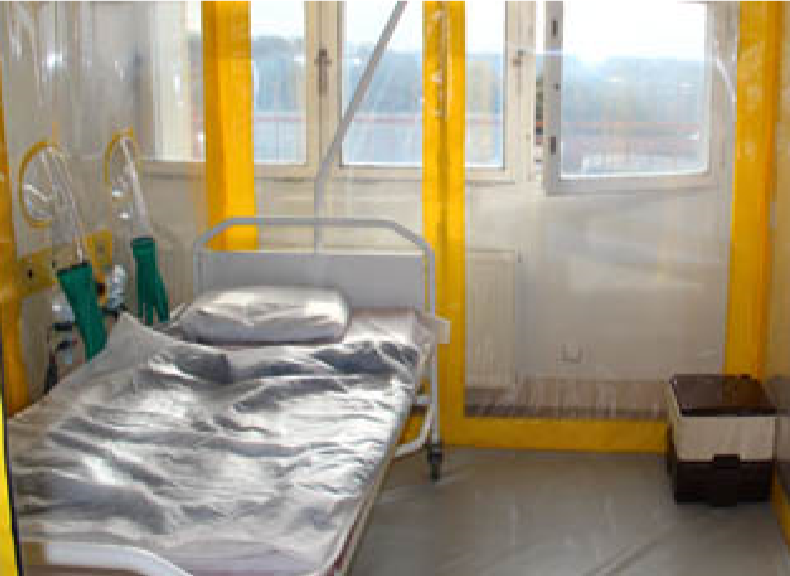 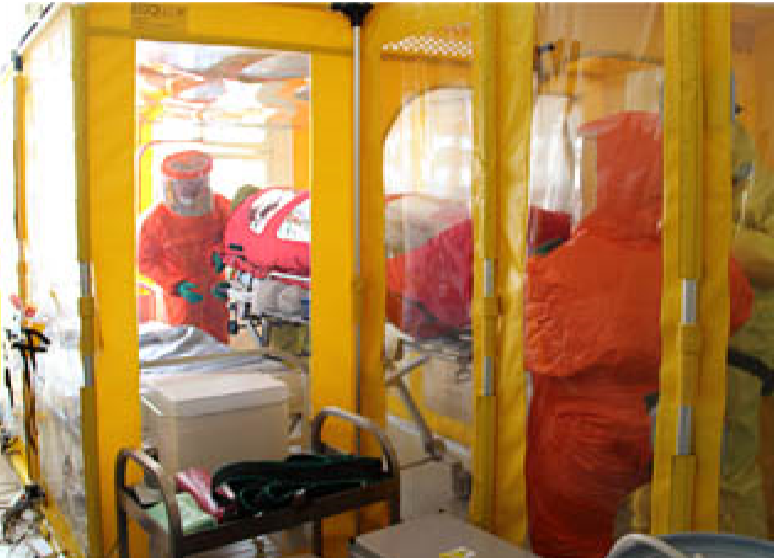 CBO Těchonínhttp://www.acr.army.cz/informacni-servis/filmoteka/centrum-biologicke-ochrany-techonin-47762/
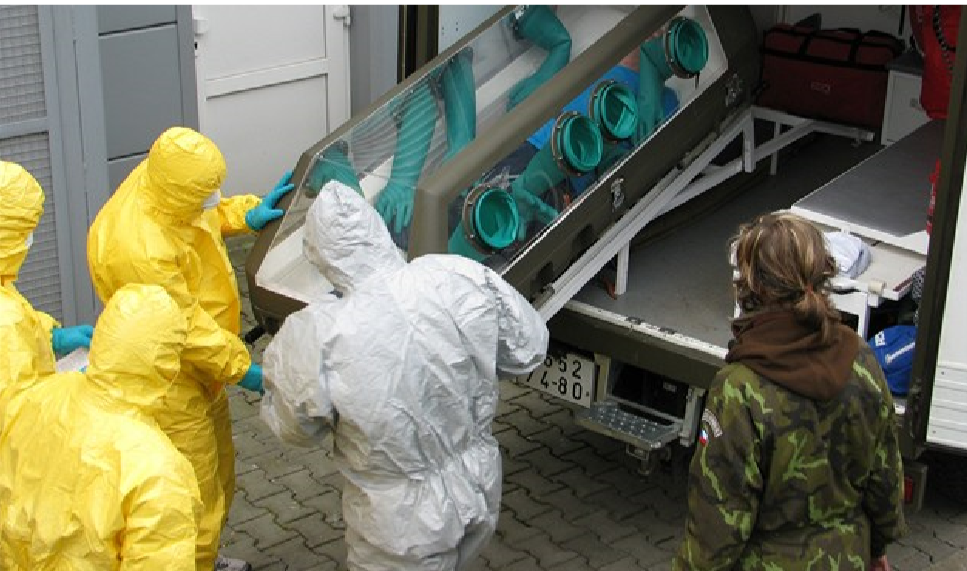